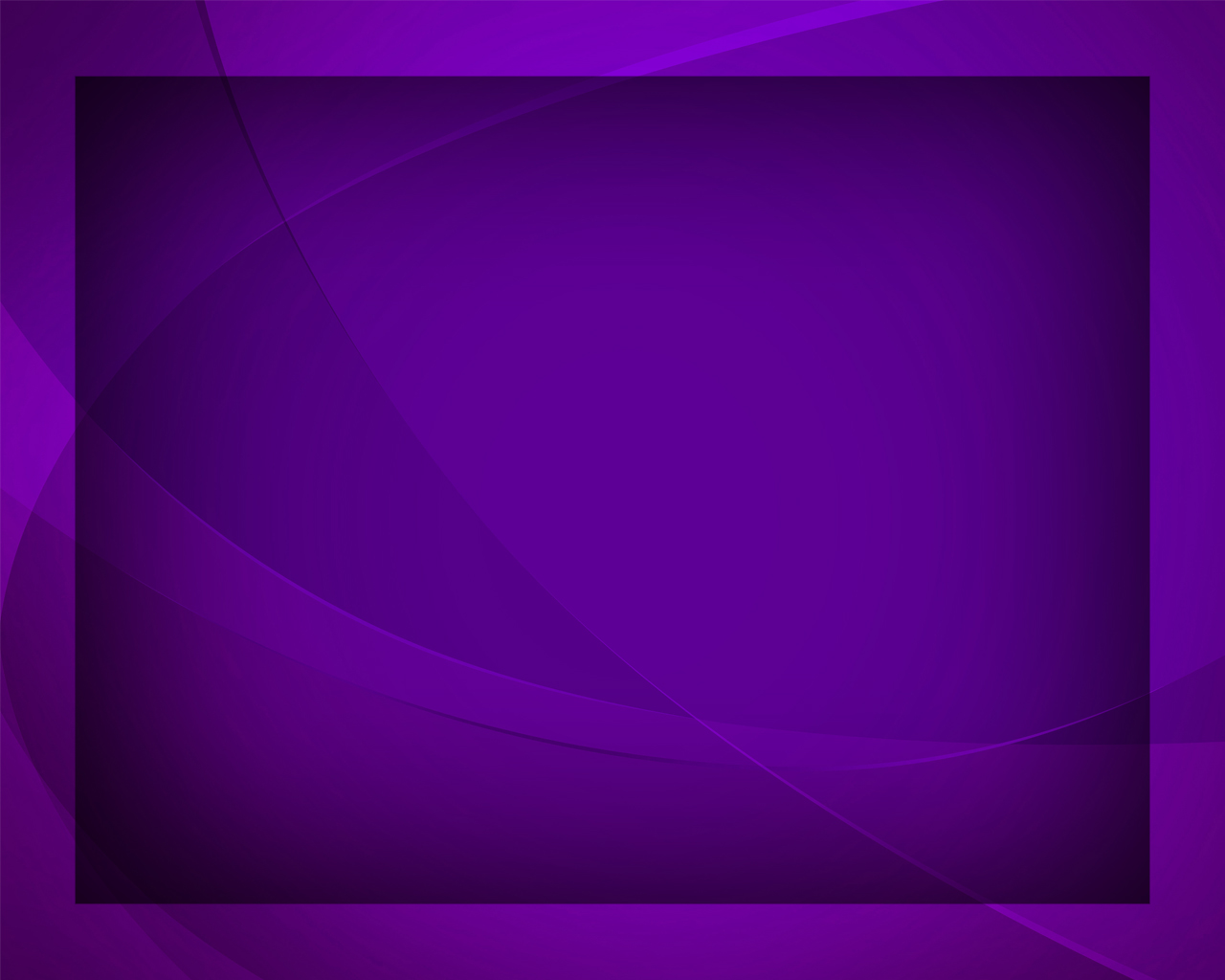 Предвечный Дух, приди!
Гимны надежды №86
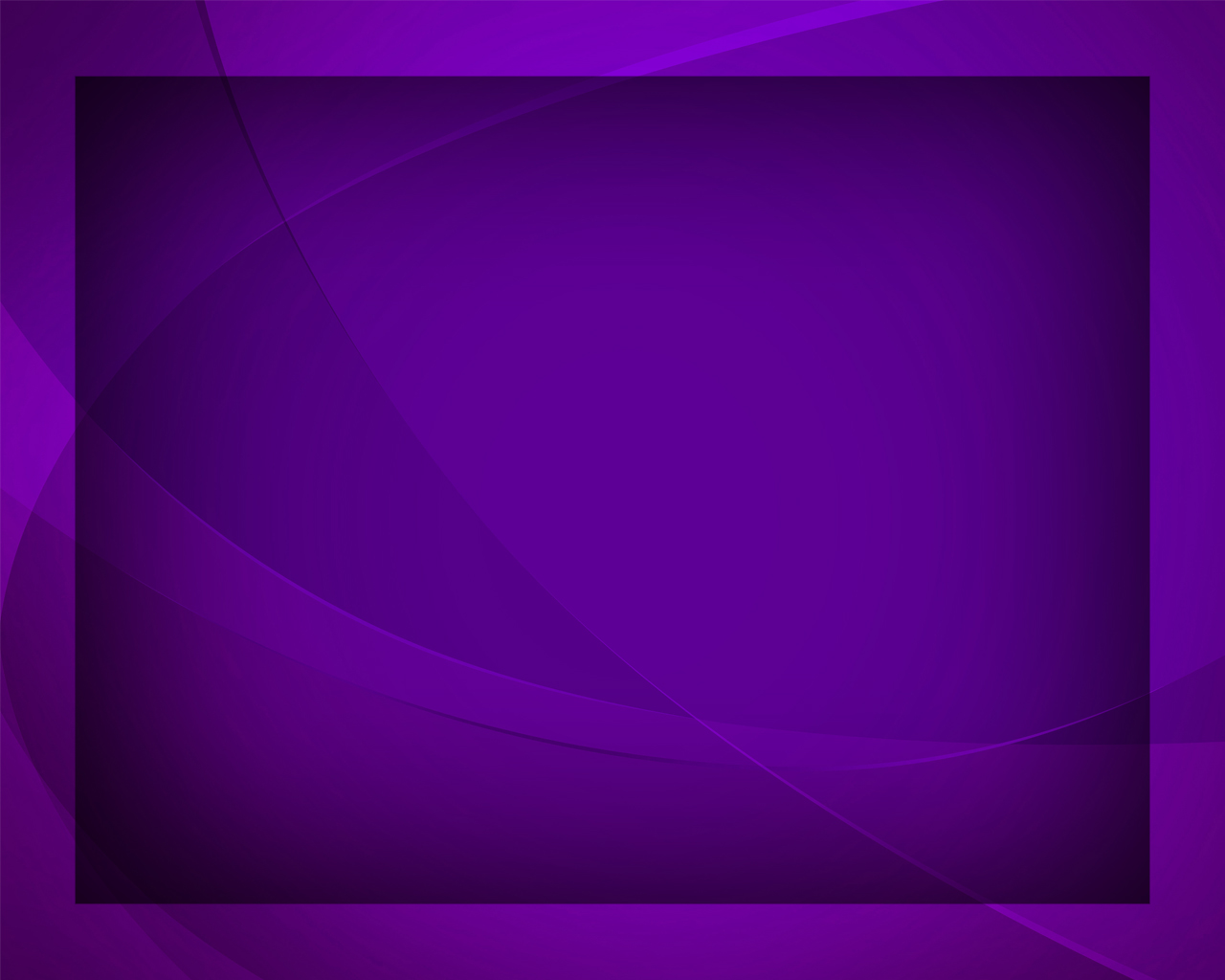 Предвечный Дух, приди! 
И свет любви излей,
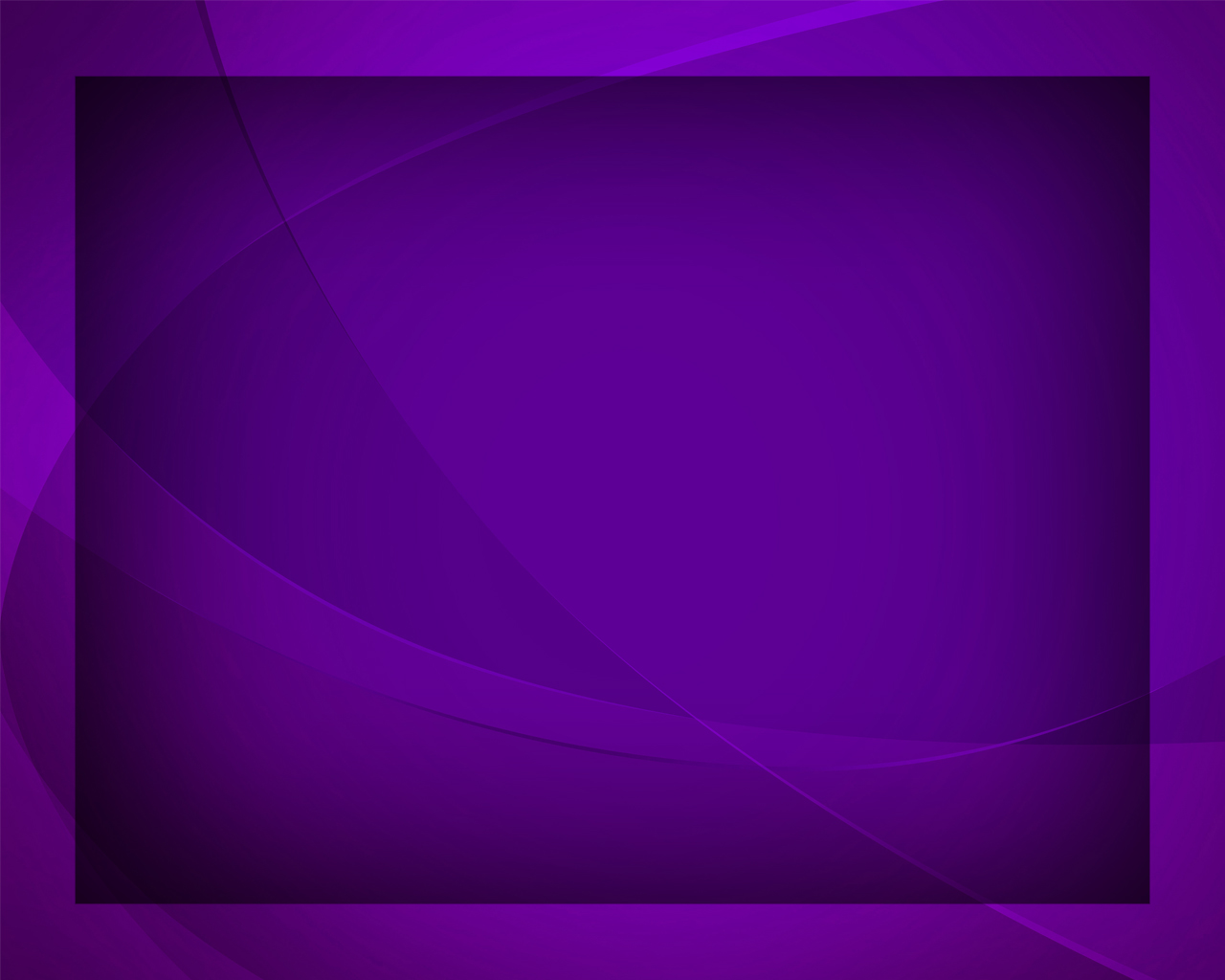 И царство правды утверди 
В сердцах 
Твоих детей.
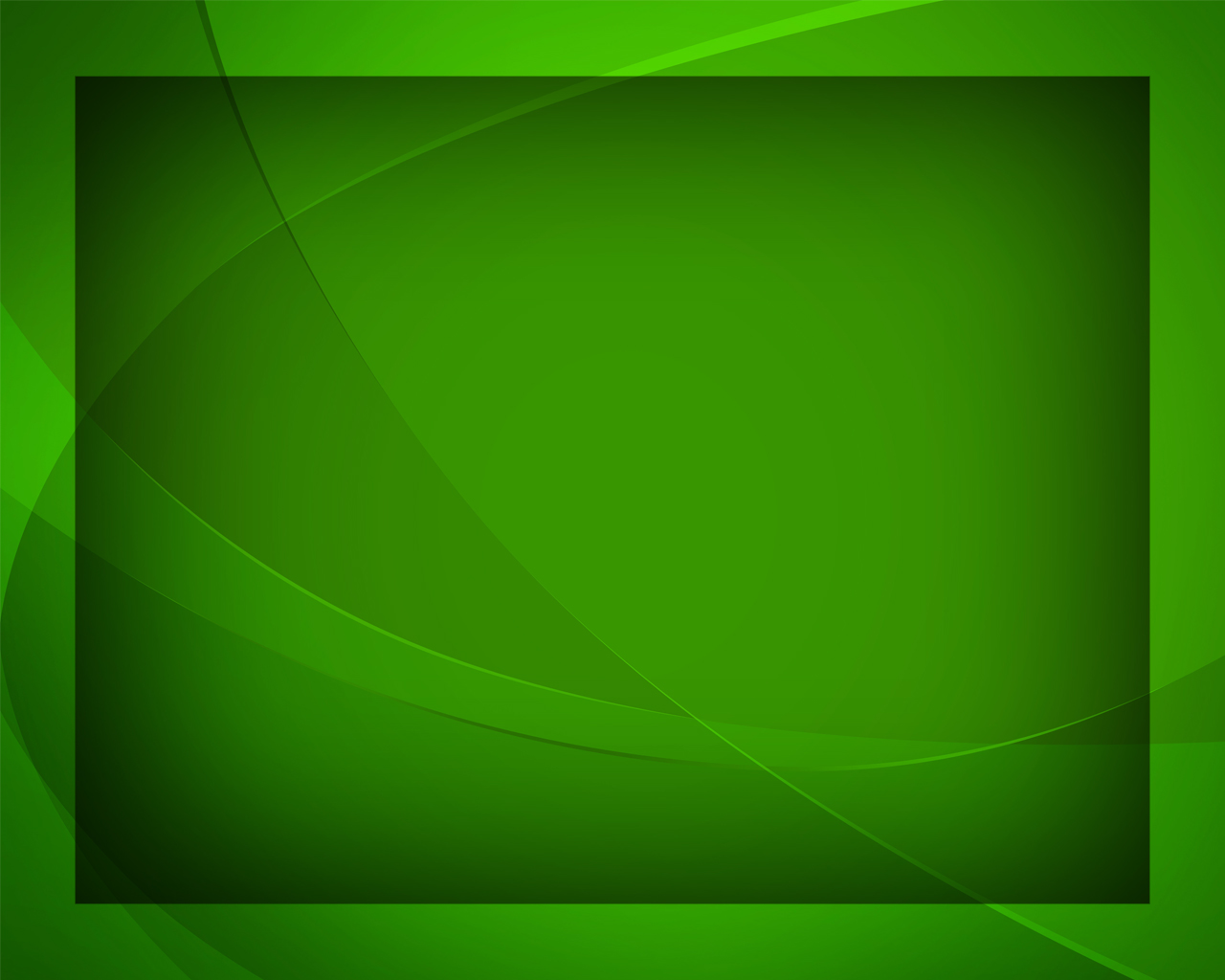 Дай чувствовать, что в нас 
И с нами вечно Ты,
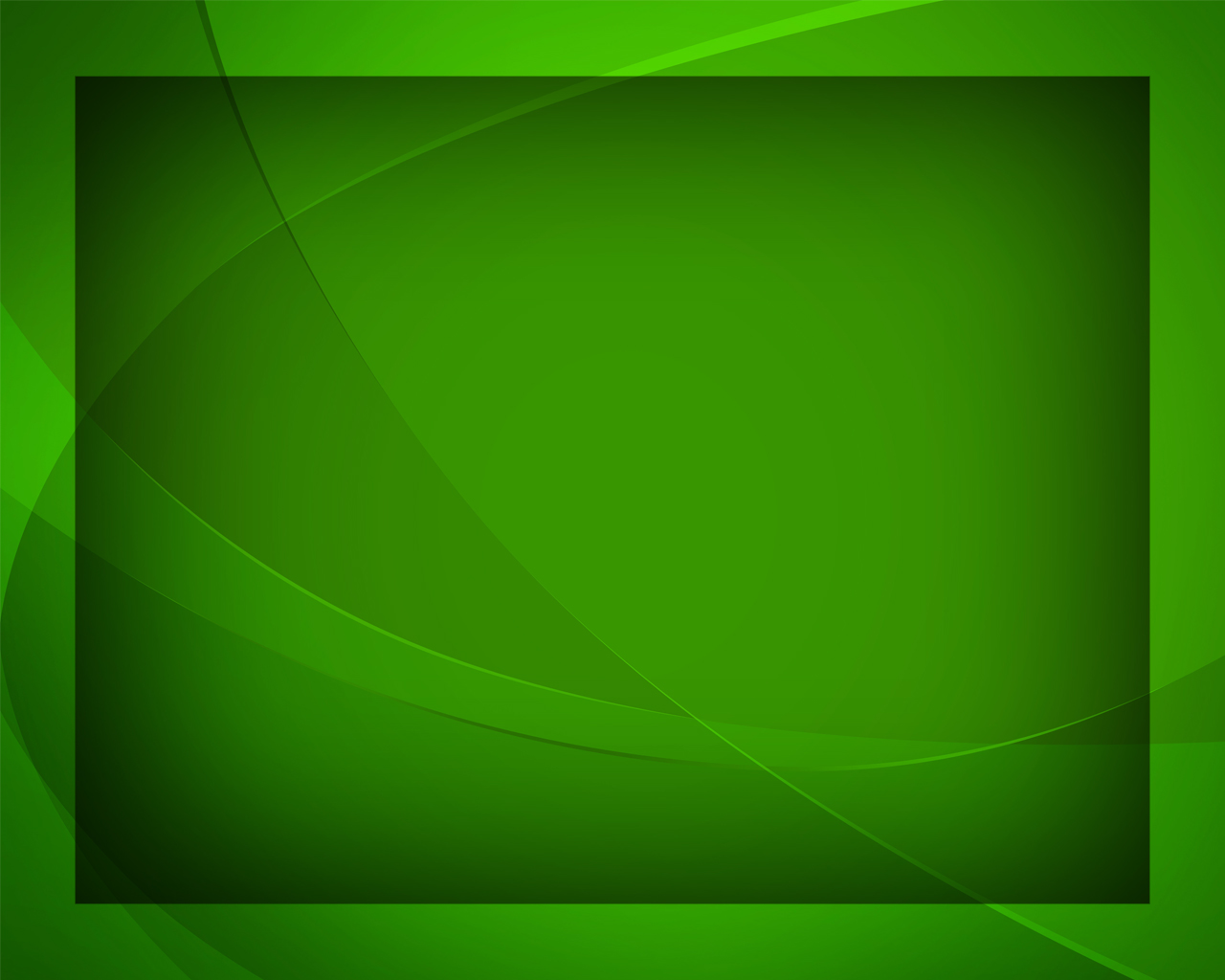 Что близок Ты 
и в светлый час, 
И в пору темноты.
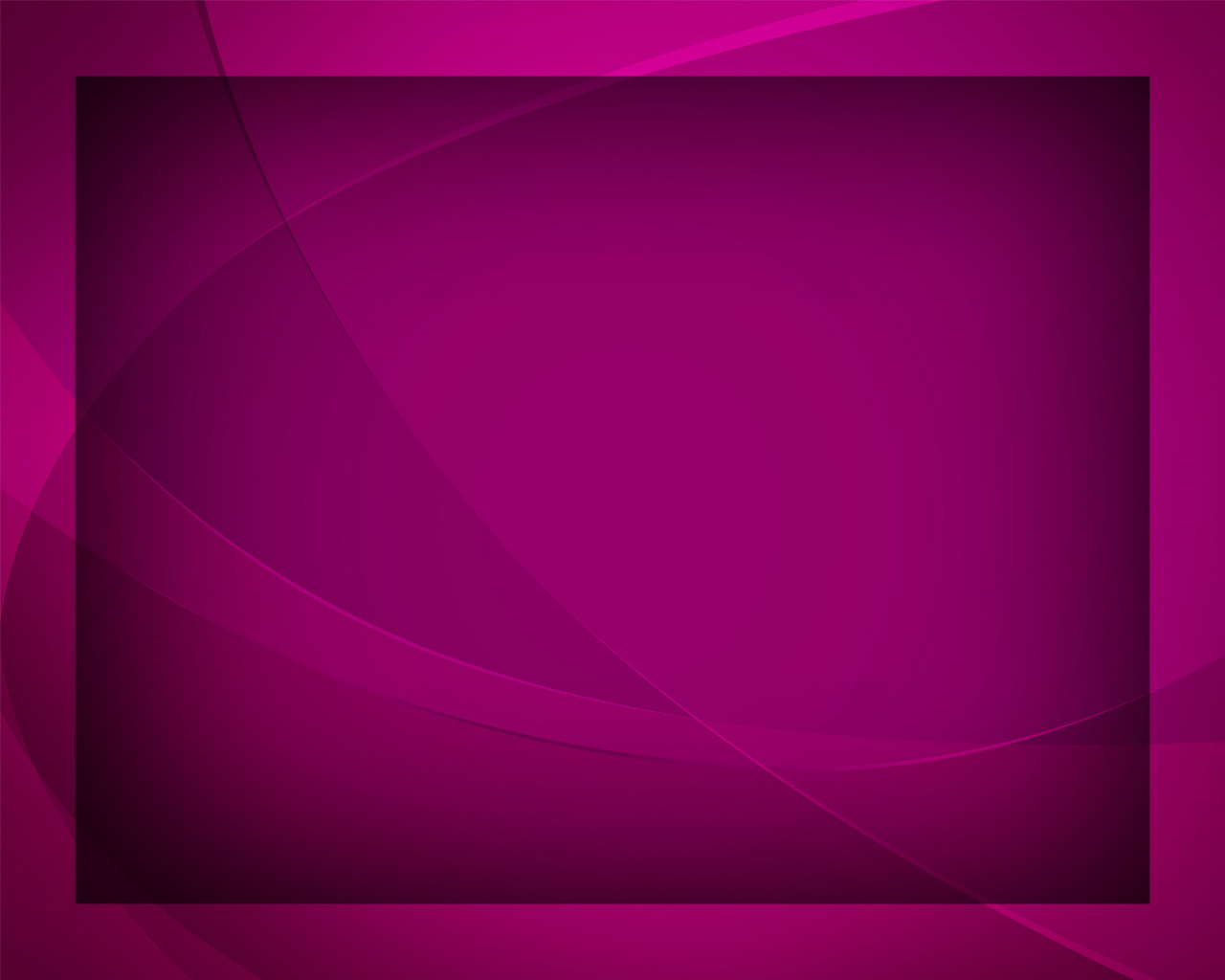 Дай глубже познавать 
Премудрость 
слов Твоих,
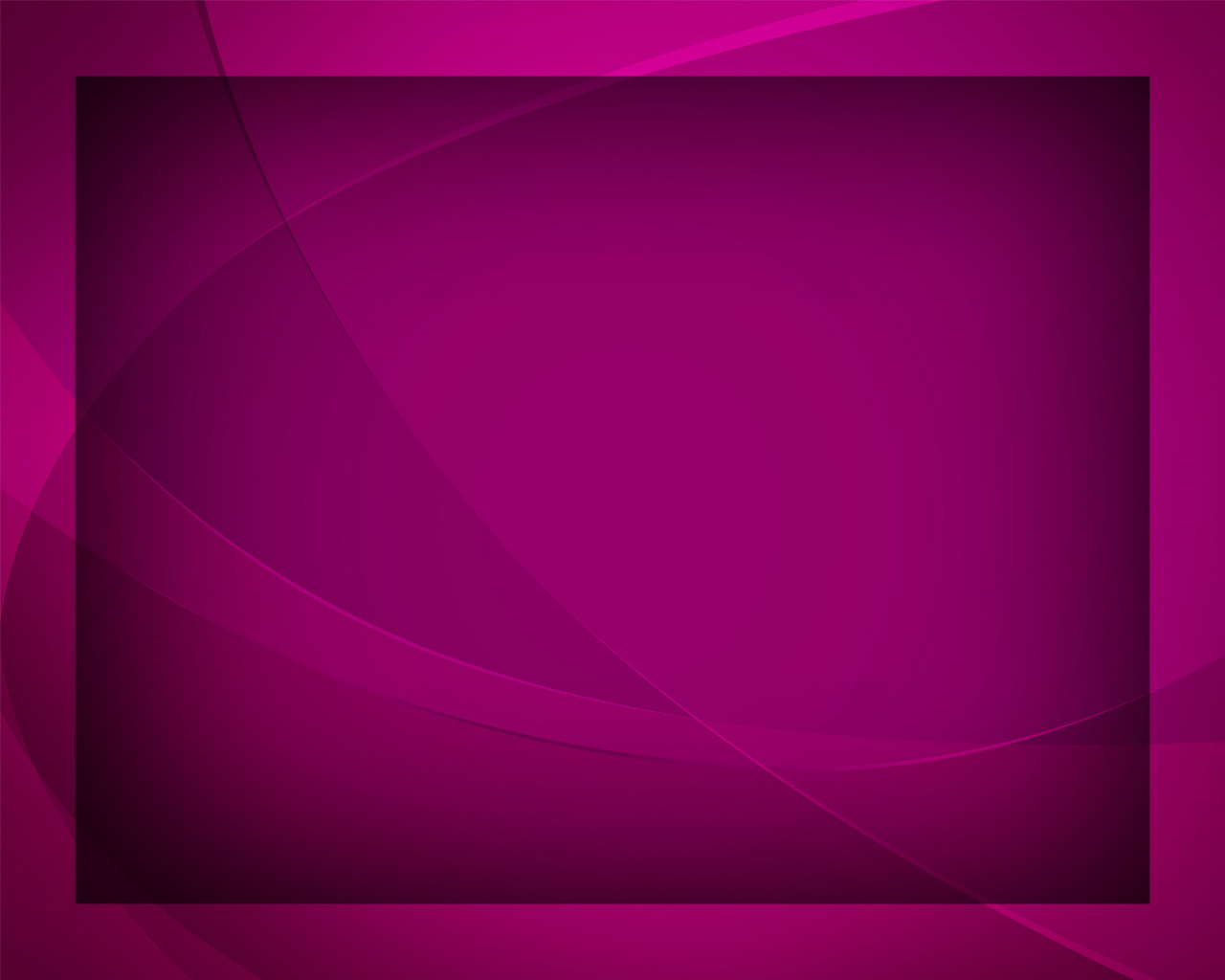 Чтоб нам Твой голос отличать 
От голосов иных.
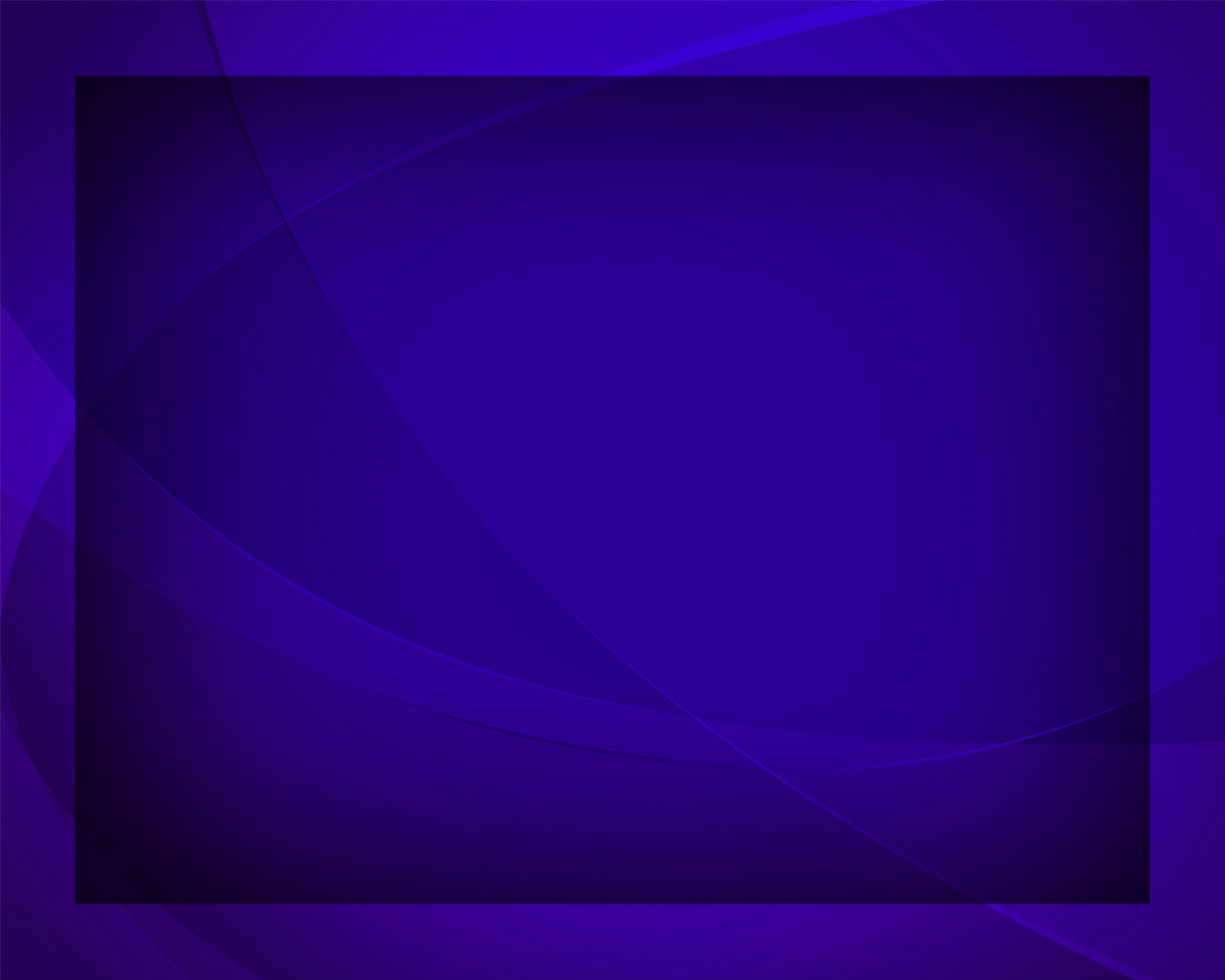 Предвечный Дух, приди! 
И мир 
излей в сердца,
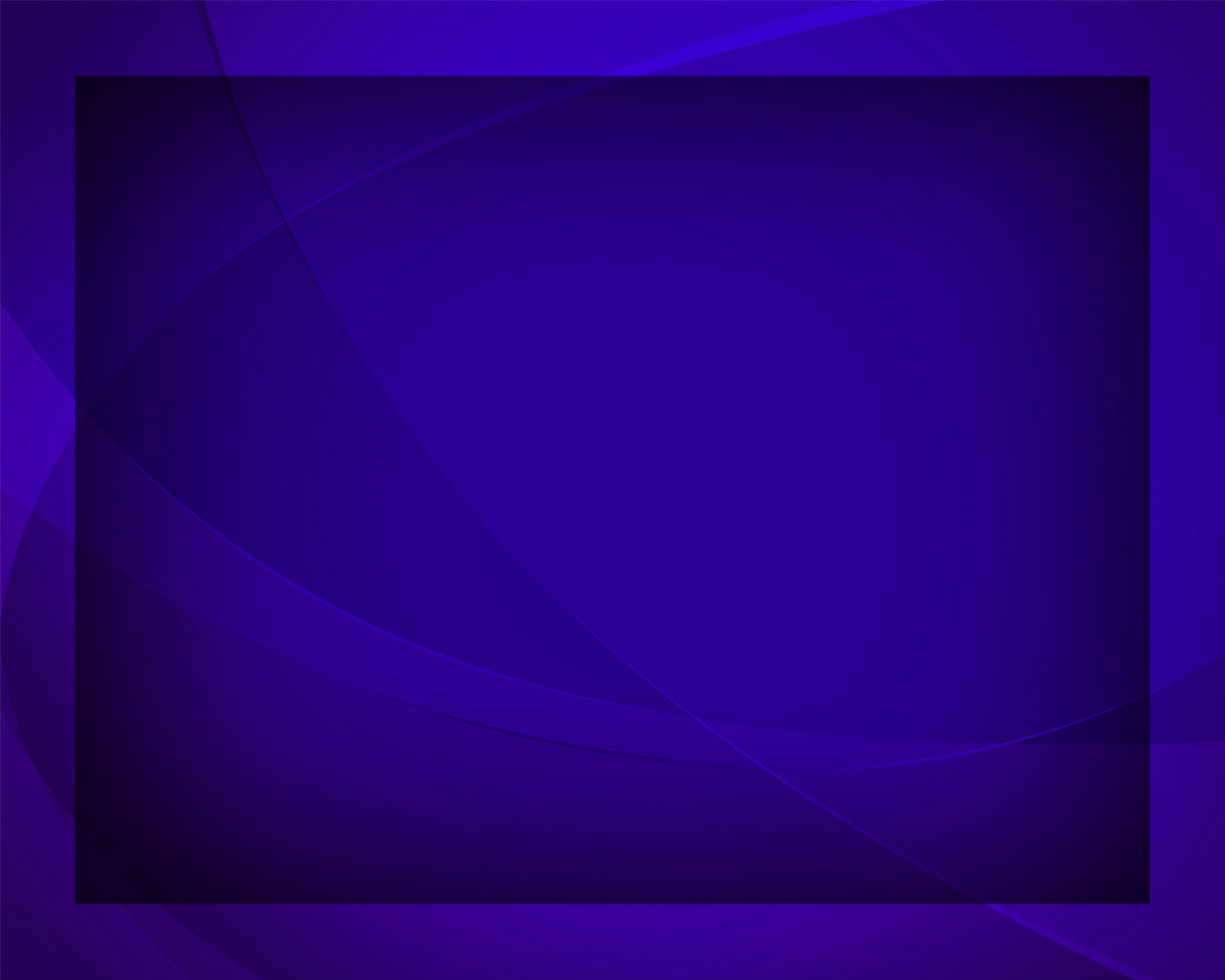 Среди страданий научи 
Благодарить Творца.
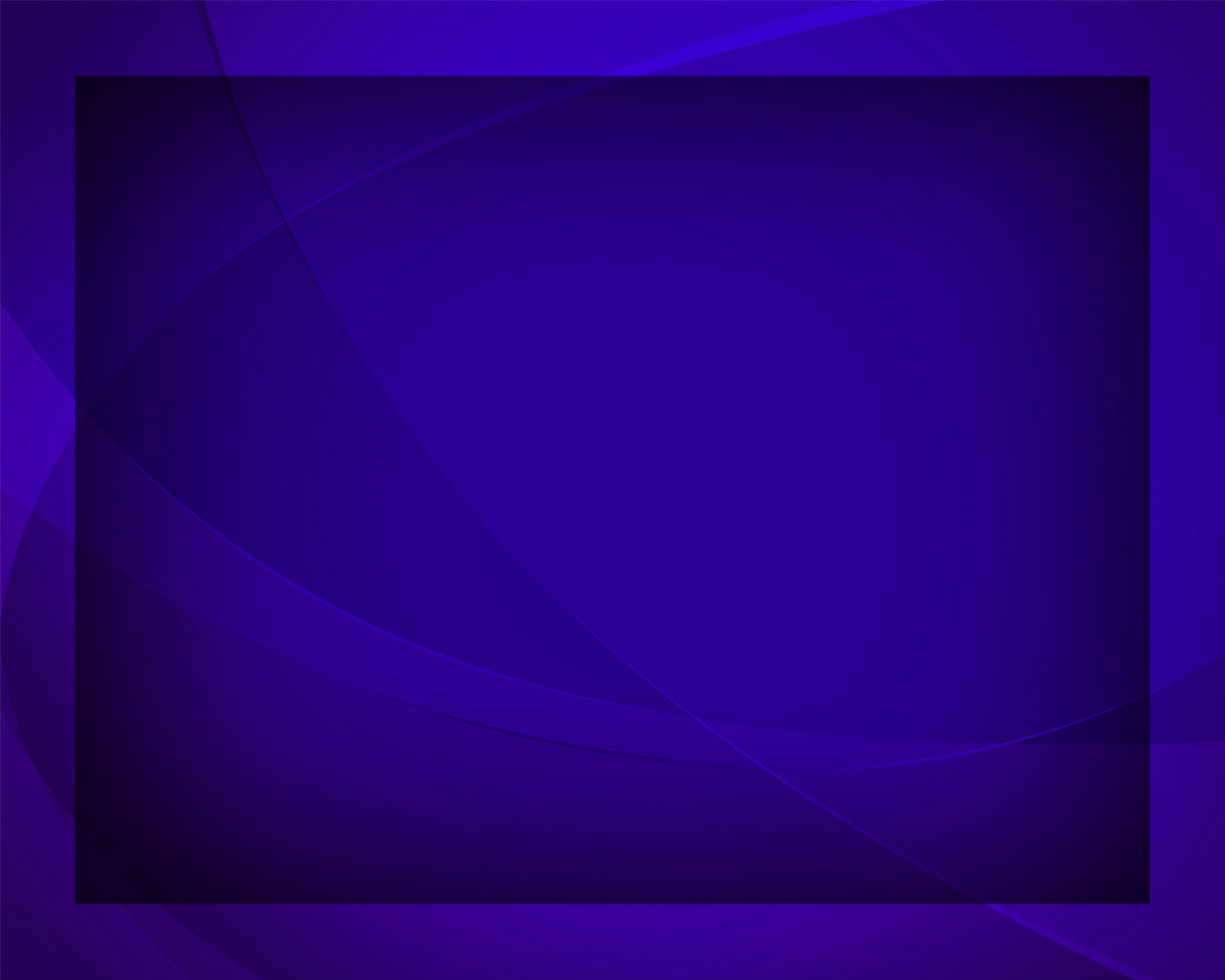